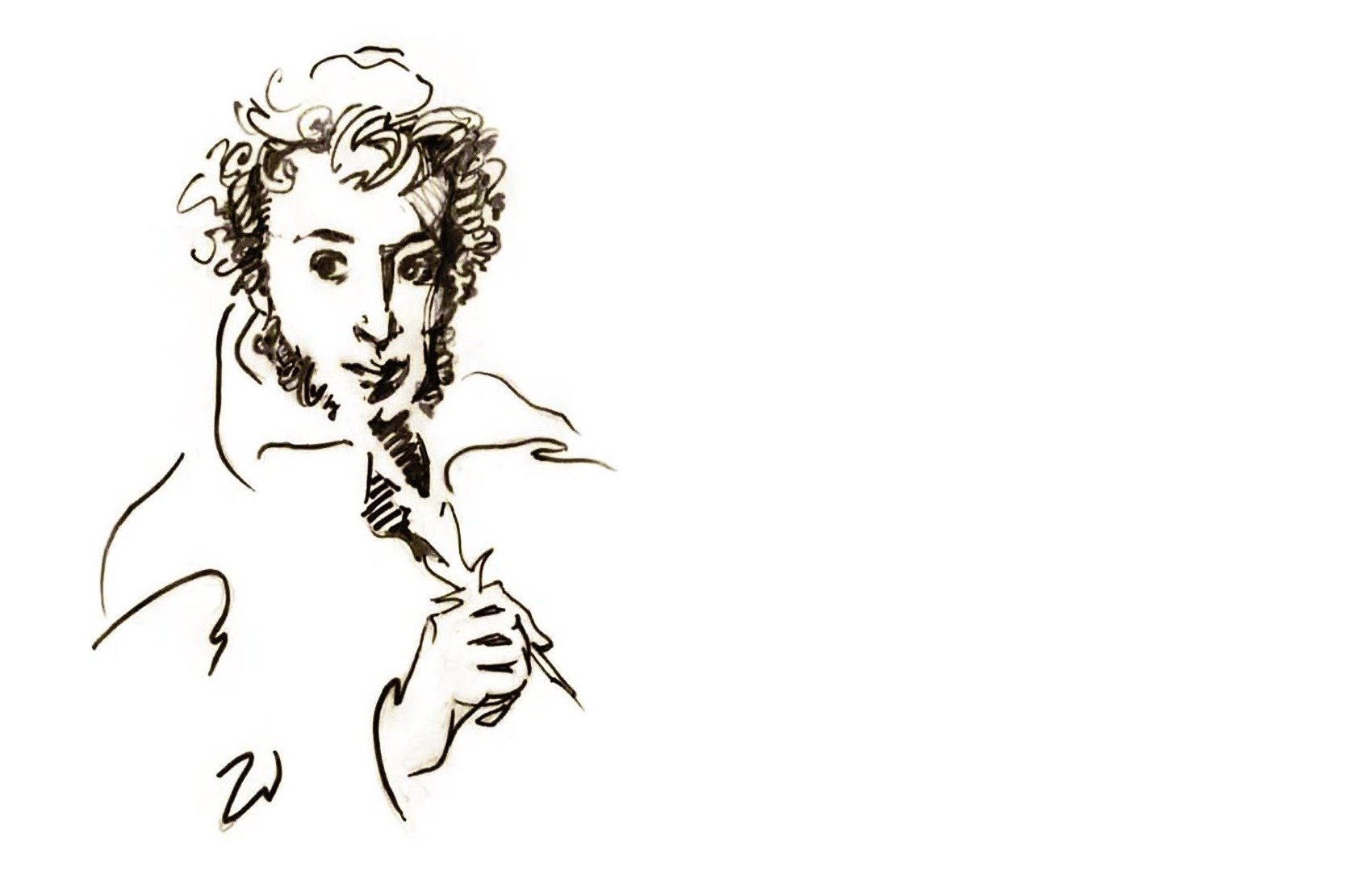 Образы Пушкина в музыке «Руслан и Людмила»
«Трудно найти в нашей стране человека, который бы не знал и не любил замечательные произведения великого русского поэта Александра Сергеевича Пушкина. 
Ещё при жизни его называли «солнцем русской поэзии», писал Константин Паустовский.
Александр Сергеевич Пушкин (1799-1837) – великий русский поэт, прозаик, драматург
А. С. Пушкин писал 
стихотворения, 
романы, повести, поэмы,
сказки, драматические 
произведения, сонеты и 
послания.
«Пушкин перенёс в свои сказки чудесные и живые образы народной фантазии: золотую рыбку, царевну Лебедь, Черномора и морских богатырей, золотого петушка и затейницу-белку.
И вместе с народом в своих сказках Пушкин жестоко высмеял и осудил глуповатых и злых царей, жадных попов, хитрых и невежественных бояр.
Каждый, кто прочтёт сказки впервые, будет счастлив этим, а кто станет перечитывать их, будет счастлив вдвойне», отмечал Константин Паустовский.
А.С.Пушкину - 225 лет!
М.И.Глинке – основоположнику русской классической музыки - 220 лет
Пушкин и Глинка были знакомы лично. 
Их первая встреча произошла в юные годы будущего композитора, во время его учебы в Благородном пансионе. 
В своих Записках Глинка вспоминал: 
«Летом 1828 года я часто встречался с известнейшим поэтом нашим Александром Сергеевичем Пушкиным, который хаживал и прежде того к нам в пансион к брату своему, воспитывавшемуся со мною в пансионе, и пользовался его знакомством до самой его кончины».
«Пушкин русской музыки» – так называли Михаила Глинку современники
По поэме Пушкина Глинка сочинил одноименную оперу «Руслан и Людмила», а на стихи создал 10 романсов.
Над поэмой «Руслан и Людмила» Пушкин работал в юношеские годы – с 1817 по 1820 год. Поэма полна не только героическими подвигами, но и множеством фантастических персонажей и чудесных превращений.
М.И.Глинка опера «Руслан и Людмила» -«большая волшебная опера в 5 действиях»
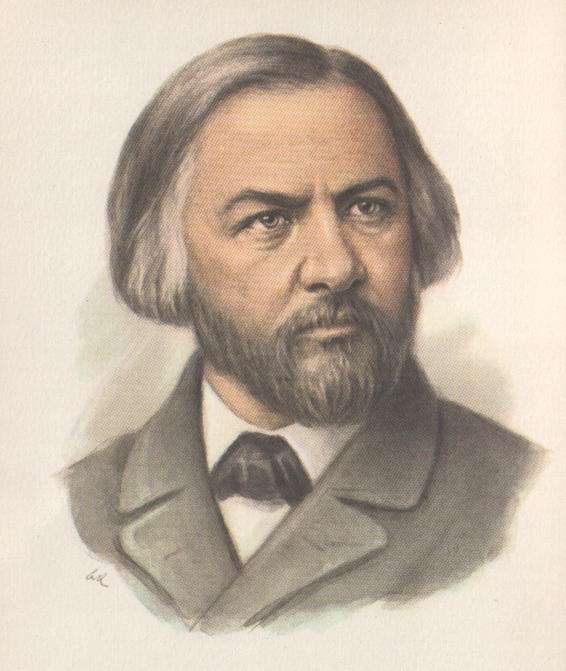 Над оперой Глинка работал с 1837 по 1842 год.
А.С.Пушкин должен был написать либретто оперы, но не успел.
В создании либретто принимали участие друзья композитора – В.Ширков, Н.Кукольник, М.Гедеонов, Н.Маркевич.
Главная идея оперы – торжество добра, мужества, верности, любви над злом, трусостью и предательством.
Опера «Руслан и Людмила» - первая русская сказочно-эпическая опера.
Премьера состоялась 27 ноября 1842 года в Петербурге.
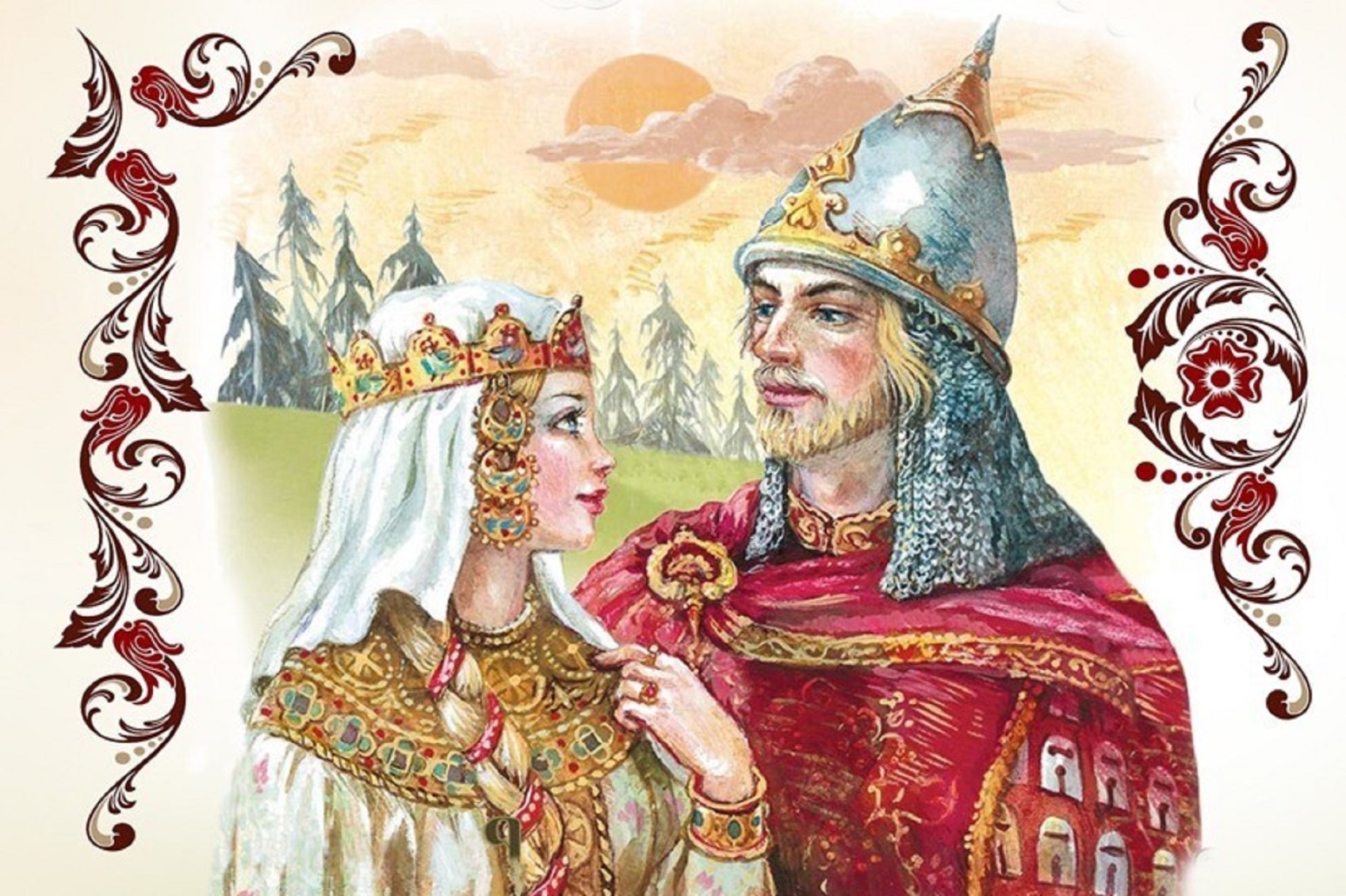 Глинка и его либреттисты внесли изменения в действие оперного спектакля и в состав действующих лиц: события происходят в более отдаленное время, у Пушкина отец Людмилы – Киевский князь Владимир, а у Глинки – Светозар; в опере отсутствует третий соперник Руслана – Рогдай; вместо пастушки, о которой мельком упоминается в поэме, в оперу введена Горислава – любящая, верная подруга Ратмира.
Действующие лица:
Руслан — киевский витязь, жених Людмилы (баритон)
Людмила — дочь Светозара (сопрано)
Светозар — великий князь Киевский, отец Людмилы (бас)
Фарлаф — витязь варяжский (бас) 
Ратмир — витязь хазарский (контральто)
Наина — злая волшебница (меццо-сопрано)
Баян — древнерусский певец-сказитель (тенор)
Финн — добрый волшебник (тенор)
Горислава — подруга Ратмира
Черномор — злой волшебник (вокальной партии нет)
Голова – хранитель мертвого поля (хор басов)
Увертюра
Строится на темах оперы и выражает ее главную, основную идею – победу светлых сил над миром зла.
Музыка увертюры – стремительная и ликующая, содержит основные образы оперы – мужественную героику, радость любви, таинственную сказочность.
1 действие (Свадебный пир)
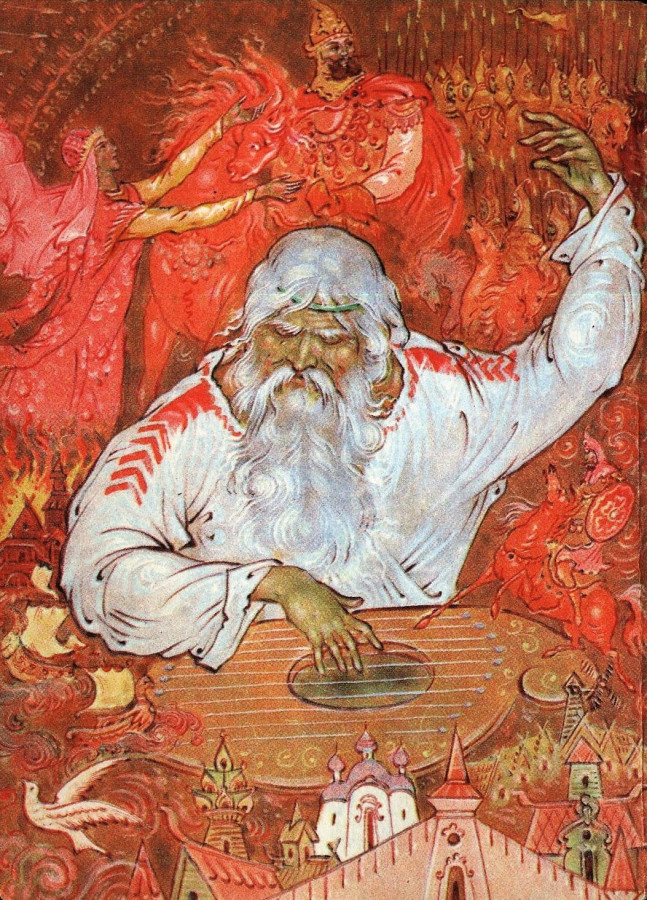 Две песни Баяна – 
«Дела давно минувших дней» 
«Есть пустынный край»
Каватина Людмилы 
«Грустно мне, родитель дорогой»
Сцена похищения 
Людмилы

Квартет «Какое чудное 
мгновенье» (канон)
2 действие 2 картина (Пустынная местность)
Сцена Фарлафа и Наины

Ария /рондо/ Фарлафа
«Близок уж час торжества
моего»
2 действие 3 картина (Поле боя)
Монолог Руслана
«О поле, поле, кто тебя 
усеял мертвыми костями?»
3 действие (Волшебный замок Наины)
Персидский хор «Ложится в поле мрак ночной…»
4 действие (Волшебные сады Черномора)
Ария Людмилы 
«Ах ты, доля, долюшка…»
Марш Черномора 

Восточные танцы
(турецкий, арабский,
лезгинка)
5 действие 2 картина (Хоромы Светозара в Киеве)
Хор народа «Ах ты, свет-Людмила»
Заключительный хор
Домашнее задание:
Прочитать и запомнить с.1-24
Переписать в тетрадь с. 10, 11, 12, 14-24
Устно ответить на вопросы
На сюжет какого поэта написана опера «Руслан и Людмила»?
Кто является авторами либретто?
В каком году состоялась премьера оперы?
Какая главная идея оперы?
Сколько действий в опере?
Где происходит 4 действие оперы?
В каком действии представлены восточные танцы?
У какого персонажа нет вокальной партии?
Как зовут исполнителя на гуслях?
Какой тембр голоса у Людмилы?
Форма арии Фарлафа?
Сколько лет исполняется А.С Пушкину в 2024 году?
Сколько лет исполняется М.И.Глинке в 2024 году?